Best practice guide- Raise and Manage a Customer Fault
28 September 2016
Version 1.1
Introduction
Raise and Manage a Customer Fault
This best practice guide provides key information that will assist you when raising and managing fault reports and enable Openreach to effectively resolve your customers issue.

When followed, this guide will help reduce the likelihood of customer no access or readiness issues and will better equip our engineers to restore your customer’s service quicker.

The guide covers the repair customer journeys across our product portfolios - Wholesale Line Rental (WLR), Local Loop Unbundling (LLU-SMPF/MPF) and Generic Ethernet Access (GEA-FTTC).

Step-by-step, the guide will take you through the key information that you should capture as a Communications Provider (CP) at the point of distress to submit to Openreach within a fault report including;

 Capturing and supplying information relevant to the End Customer and Home/Premises Environment
 Capturing and supplying information relevant to the Service consumed by your customer
 Capturing and supplying information relevant to you, the CP
 Effective inflight fault management and communication

Please Note: There is also a section for your development and IT teams to ensure information, that is captured by your agents, is transmitted to us in the relevant fields. An annex has been provided to cover elements that should be referenced throughout the fault management lifecycle, i.e. how to access information on Major Cable Breakdowns/Service Outages etc.
2
Point of Distress
Raise and Manage a Customer Fault
The following guide takes you through the detail that we require to enable a successful resolution of your customer issue. The information contained within this guide is equally relevant to our engineers undertaking additional problem resolution services that can be ordered such as Special Fault Investigation (these can be product specific offerings). 

If your customer has contacted you to report a potential fault with their service, ensure that you have carried out all the appropriate diagnostic tests prior to submitting a fault into Openreach.

Please ensure that you have taken the time to walk your customer through each of the relevant set of structured questions for the service they are consuming prior to raising a fault with Openreach. For example, you may be able to avoid an engineering visit and saving your customer time and inconvenience, by ensuring your customer has unplugged their equipment at the NTE when running a standard line test and is not speaking on the impacted line whilst you complete an Openreach line test.

If you are unable to resolve the issue with your customer remotely and you require Openreach to undertake further diagnostics, please raise the appropriate fault type into Openreach and ensure that a full description of the fault is provided within the relevant notes fields. Please ensure you ask the customer to think through how to access all of their current services, including extensions. If they have extensions in difficult to reach places (e.g. upstairs/lofts/external to main premises) make sure that access is available. You should notify us beforehand if there are any health and safety issues or access challenges of which our engineers need to be aware of.


Please Note: If your customer is in a rented property, there is likely to  be an obligation that they make their landlord aware of any new installation work and to obtain full permission in advance. In some cases landlords may restrict certain types of work, e.g. drilling or the location of equipment, which can also apply to a repair. In such instances you will need to ensure that you follow your own local policies regarding advice to your customers on their obligations to any landlord.
3
Point of Distress
End Customer and Home/Premises Environment Information
4
Point of Distress
End Customer and Home/Premises Environment Information
5
Point of Distress
End Customer and Home/Premises Environment Information
6
Point of Distress
Service Related Information
7
Point of Distress
Service Related Information
8
Point of Distress
Service Related Information
9
Point of Distress
CP Contact Related Information
10
Point of Distress
CP Contact Related Information
11
Managing In-flight faults
Appointments
12
Managing In-flight faults
Fault Tracker
13
Managing In-flight faults
Cancellations
14
Best Practice for the CP IT Design Community
Raise and Manage a Customer Fault - Introduction
As our CP customer IT design community, you have the ability to ensure the solutions work effectively and efficiently end to end. You share responsibility for increasing the success of these solutions from the first customer contact, to your customers issue being resolved.

If you ensure the right information is captured, in the correct format and character length and passed to Openreach in the relevant fields, this will enable Openreach to present the correct information to the relevant parts of our desk based and field workforce. Specialist access information is an example of key information that if we’re aware of upfront, will enable our engineers to gain access effectively first time.

The following slides highlight key information that your can guide your agents to capture and record in the correct fields to pass them onto Openreach. It is very important to note that each of these fields have character length limits and any extra characters you may provide will get truncated and important information may not reach us. Hence it is key that you highlight to your agents, where possible, if they have exceeded the information for a specific field.

If you are a B2B CP, you need to refer to the XML definition document which Openreach publish as part of the release documentation. If you are a portal CP, most of these character length validations will be carried out by the portal during your order or fault placement journey.
15
Practice for the CP IT Design Community
End Customer and Home/Premises Environment Information
16
Practice for the CP IT Design Community
End Customer and Home/Premises Environment Information
17
Practice for the CP IT Design Community
Service Related Information
18
Practice for the CP IT Design Community
Service Related Information
19
Practice for the CP IT Design Community
CP Related Information
20
Practice for the CP IT Design Community
CP Related Information
21
Appendix A
RAMS statements
22
Appendix B
Example Internal DP
If you have been advised via Manage Line Plant Availability (MLPA) or the Line Test Dialogue Service that the premises is served by an internal Distribution Point, this will indicate that one is located somewhere inside your customer’s building or building complex and could be in a room that requires separate access, an example of what an Internal DP looks like is illustrated below
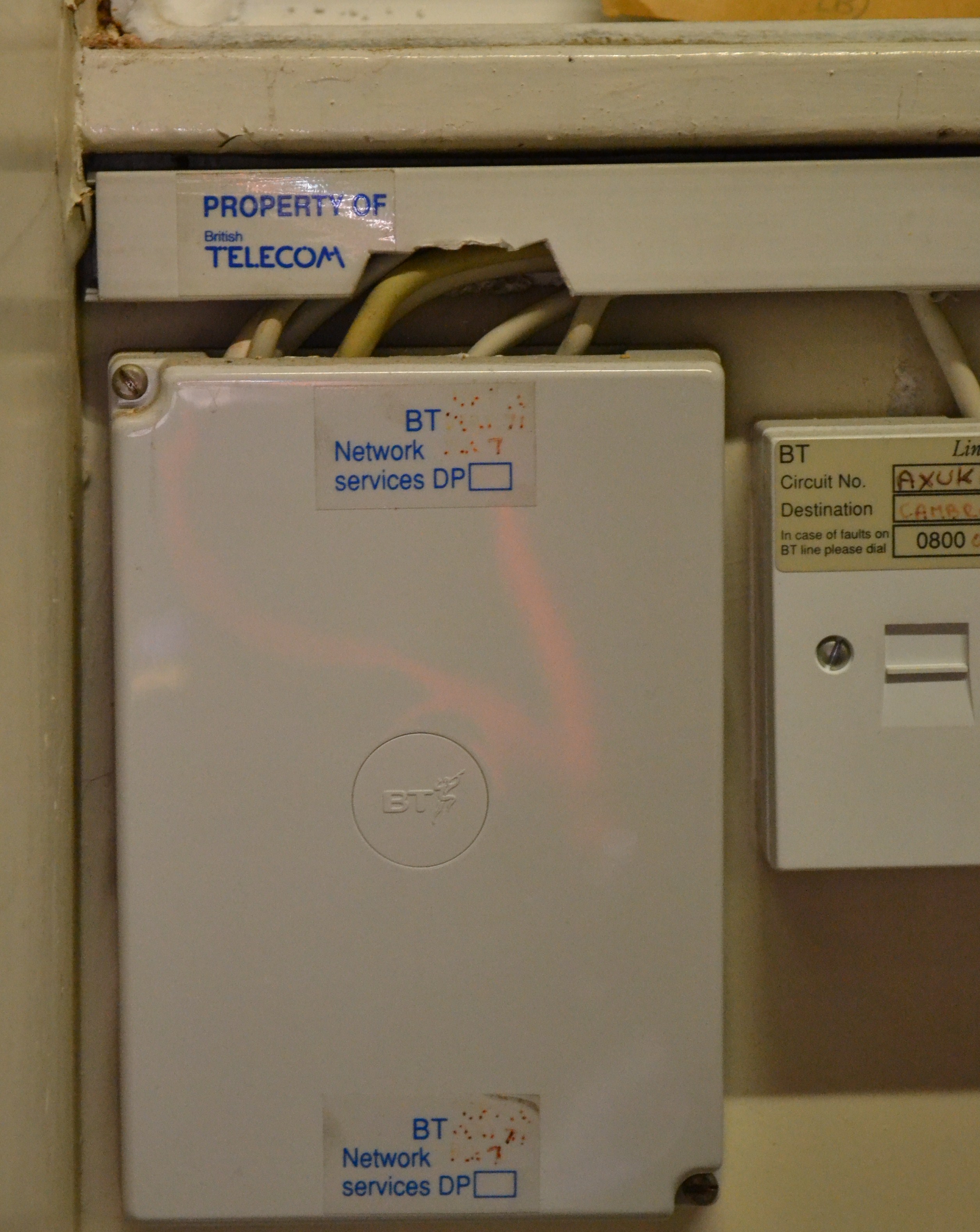 23
Appendix C
Long Description Example Questions – Part 1Data Source Legend - EC = End Customer, CP = Communication Provider
24
Appendix C
Long Description Example Questions – Part 2Data Source Legend - EC = End Customer, CP = Communication Provider
25
Appendix D
Fault Codes explained - Part 1
26
Appendix D
Fault Codes explained - Part 2
27
Appendix E
Major Cable Breakdown/Service Outage
Major Cable Breakdown 

The UK Cable Breakdown Summary, which provides details of cable breakdowns in the copper exchange-side network. Updated every 2hours, 24 hours a day, every day of the year. To request access please send an email to uk.cable.breakdown.g@bt.com and complete the subject field with Access to UK Cable Breakdown Summary, clearly stating your name, e-mail address and the Communications Provider you work for.

Major Service Outage

This process will provide you with information on Major Service Outage (MSO)in the Access Network. The tool monitors the access network using broadband data to identify cable breaks resulting from either theft or third party damage. For these incidents Openreach is able to proactively advise CPs by sending emails containing the postcodes of the affected end users. If you are interested register by emailing cablealert@openreach.co.uk confirming the email address(s) you wish notifications to be sent to.

Online materials on how the tool works and some frequently asked questions available via the Openreach Portal: www.openreach.co.uk/orpg/home/helpandsupport/how-toguides/howtoguides.do
28
Appendix F
View My Engineer
View My Engineer (VME) was launched to Industry on 7 September 2015 across WLR (with the exception of ISDN30), LLU, NGA and SBS (except Business Connections).

View My Engineer (VME) is a real time, proactive update service to give CP’s and end customers information on the progress of the engineering element of their provision or repair.

VME is available to all CP’s on the Order and Fault Tracker self-service tool –Quick Search View.

6 different potential milestones as the job progresses through the journey.

If you register for VME preferences, you can take advantage of proactive notifications. 

Charging
B2B gateway sent to the CP (XML/KCI): No charge
Email sent directly from Openreach to end customers: No charge
SMS sent directly from Openreach to end customers: Openreach will charge per SMS sent in accordance with the VME commercial terms
The charges will be invoiced quarterly

View My Engineer (VME) FAQ’s:
https://www.openreach.co.uk/orpg/home/helpandsupport/how-toguides/howtoguides.do
29